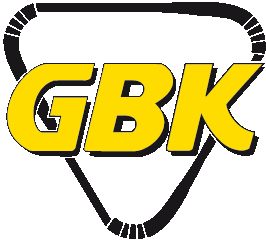 Ungdomslagen-verksamhetsplan säsong 2020/2021

Lag [skriv vilket lag det gäller]
INNEHÅLL
Lagledning
Spelartrupp
Träningar – Mål och inriktning
Pool/Cupspel
Övergripande mål – säsongens ambition
Ledarutveckling/Utbildningsplan
Övrigt
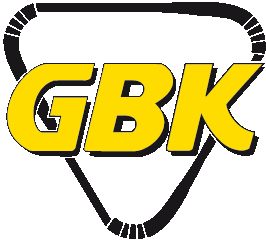 Lagledning
Lagledare (adminroll)	[NAMN]		
Kallelser
Anmälningar
Cupsamordning
Kioskbemanning
Sekretariat

Huvudtränare – is 		 [NAMN]
Assisterande tränare – is	 [NAMN]    ange om ni har olika fokus tex skridskoteknik
Fystränare			 [NAMN]
Materialare			 [NAMN]
Målvaktstränare		  [NAMN]
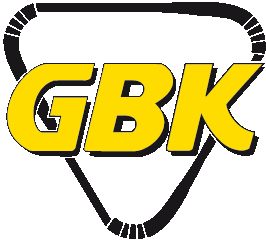 Säsongens höjdpunkter
[Lägg in några kul bilder från säsongen som gått]
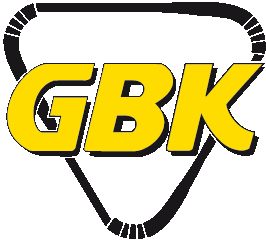 Spelartrupp
Vi har in nuläget [antal] spelare
Så här ser vi på truppen inför säsongen-nyförvärv/hot om att tappa spelare: [xxx]
[Annat som är av intresse att belysa]
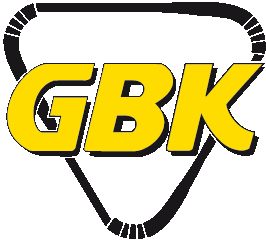 Träningar – Mål och inriktning
[Så här har vi jobbat med laget]
20/21 önskar vi [xx] antal ispass i veckan á [yy] minuter långa
[Vi kommer att förlägga alternativ träning tex fys vid sidan av ispassen vid xx antal tillfällen i veckan]
[Så här kommer vi jobba för att behålla våra spelarna]
[Så här förbereder vi oss inför nästa säsong tex erbjuder fysträning för spelare som inte har alternativ idrott under sommaren]
Vi efterlyser stöd/hjälp/inspiration från andra lag med följande: [xxx]
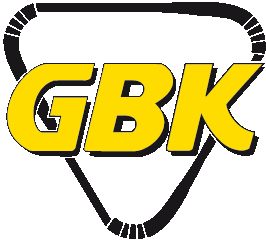 Pool/Cupspel
Under gångna säsongen har vi deltagit på följande poolspel/cuper [XXX]

Under nästa säsong önskar vi att delta på [XXX]
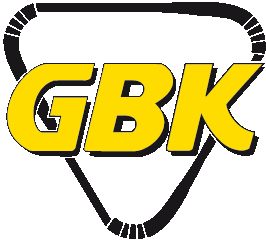 Övergripande mål/säsongens ambition
Som nästa steg i lagets utveckling skall vi fokusera på [xxx]
Vi kommer att spela [poolspel/serie spel] med upplägget [xxx]
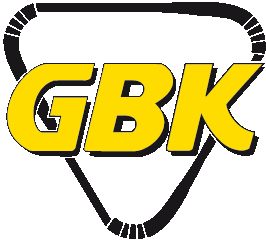 Ledarutveckling/Utbildningsplan
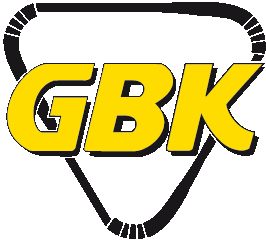 ÖVRIGT
[Ge gärna uttryck för hur ni önskar att ungdomssektionen skall utvecklas.]
[Eller något annat ni vill säga]